NJI_799 Die amtlichen deutschsprachigen Regionen und ihre "Kultur(en)" - Landeskunde im Deutsch als Fremd- und Zweitspracheunterrich
Johannes Köck koeck@mail.muni.cz
18. 10. 2018
Wintersemester  2018
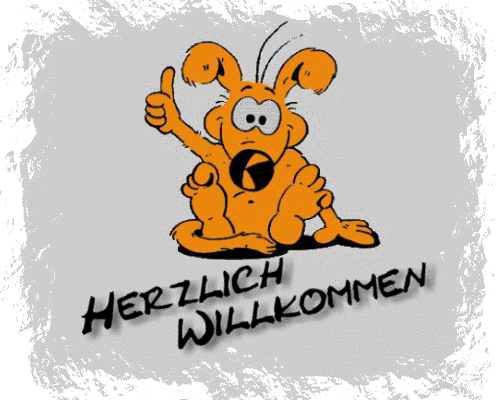 Definition amtlich deutschsprachige Region: „Dieser Begriff wird als Ersatz für den Begriff ‚deutschsprachige Länder‘ verwendet, der zwar verbreitet, aber nicht zutreffend ist. Damit soll auf das Spannungsverhältnis zwischen amtlicher Einsprachigkeit im Deutschen und faktischer Mehrsprachigkeit des Alltags aufmerksam gemacht werden. Da allerdings die adressierten Staaten als Amtssprache nicht nur  Deutsch haben, ist der Begriff ‚Land‘ durch ‚Region’ ersetzt.
“ (Dirim 2015: 26)


.
 Quelle: Dirim, İnci (2015): Umgang mit migrationsbedingter Mehrsprachigkeit in der schulischen Bildung. In: Leiprecht, Rudolf & Anja Steinbach (Hrsg.): Schule in der Migrationsgesellschaft. Ein Handbuch. Band 2: Sprache –Rassismus-Professionalität. Schwalbach Ts. (Debus Pädagogik), S. 25-48.
Was ist Landeskunde?
„Der Begriff Landeskunde fasst verschiedene Forschungsansätze und Lehrkonzepte zusammen,  die sich mit landes- und kulturspezifischen Inhalten des Deutschunterrichts sowie Methoden und Strategien ihrer Darstellung, Vermittlung, Aneignung und Anwendung befassen (Rainer Bettermann in Barkowski/Krumm: Fachlexikon Deutsch als Fremd- und Zweitsprache 2010, 180).
Terminologische Probleme
Umstrittener Begriff 
Konsens darüber, dass fremdsprachige Fertigkeiten und Kenntnisse verknüpft sein müssen, mit inhaltlicher Beschäftigung der Gesellschaft des Zielsprachenlandes, ihrer Geschichte und Kultur   ABER:  Gegenstandsbestimmung kontrovers und sie hat sich häufig geändert (Schumann, 2010).
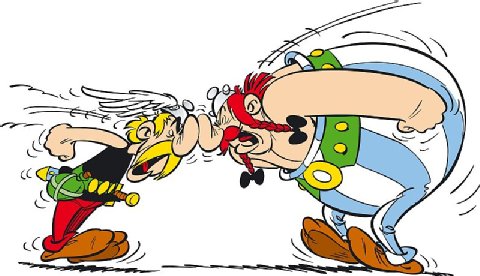 Das D-A-CH-(L)-Konzept 
Weiterentwicklung der ABCD-Thesen 
Doppelte Bedeutung: die Anfangsbuchstaben der beteiligten Staaten und methodische Implikationen, nämlich:
Differenzorientiert 
Autonomiefördernd 
Creativ-Kontrastiv
Handlungsorientiert 
Plurizentrische Ausrichtung und Methodik wichtig!
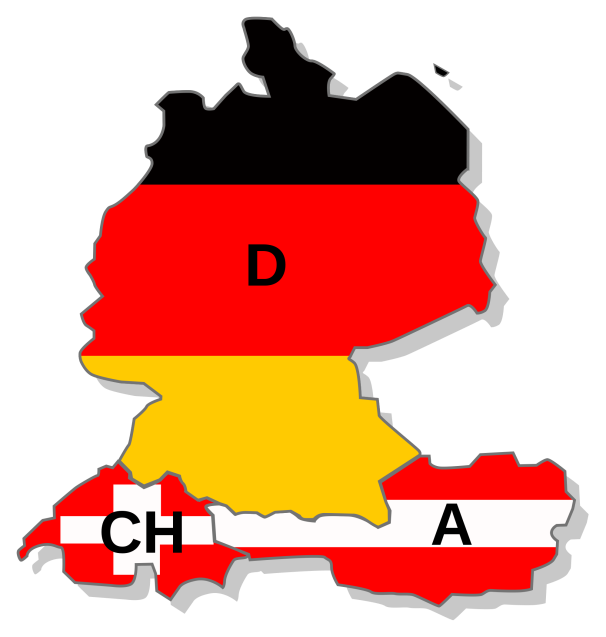 Prinzipien: Binnenkontrastive Kulturanalyse, regionale und kulturelle  Vielfalt des „deutschsprachigen Raums“(PROBLEM???)

Exemplarisches und kontrastives Lernen

Förderung der Lernendenautonomie durch handlungs- themen- produkt- und lernerinnenorientiertes Arbeiten
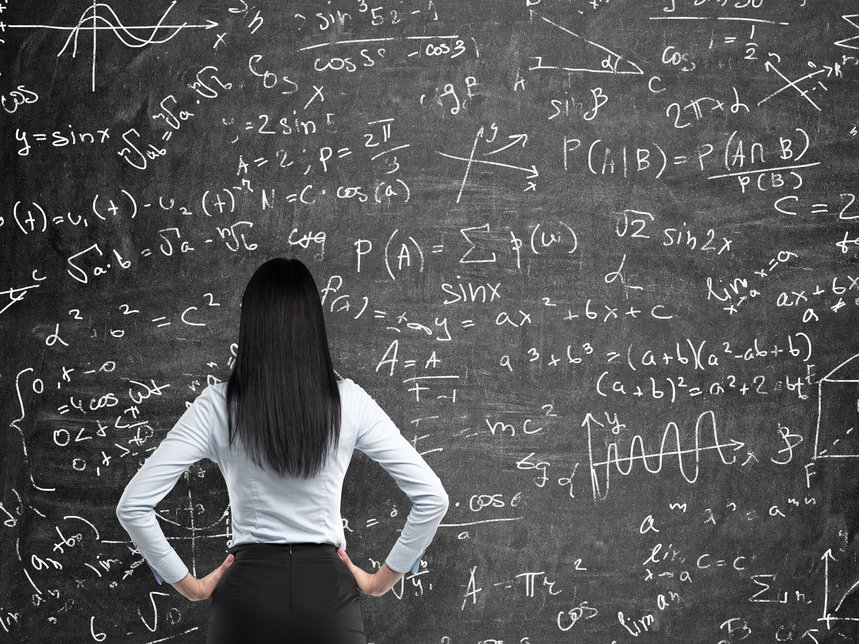 In der Praxis gab es das Problem, dass Lehrwerkautor_innen diese Prinzipien zu wenig berücksichtigten. Oft oberflächlicher und fehlerhafter Bezug zu Österreich und der Schweiz.
2007 wurde D-A-CH-L- AG bei einem Treffen der IDV-ÖDaF-IDV neu gegründet
Mitglieder: Fachverbände (IDV)FaDaF, ÖDaF, etc.
Mittlerorganisationen: Goethe-Institut, DAAD, BMUKK
Neue Ansätze sollten berücksichtigt werden
Seit 2008 regelmäßige, 2x jährliche Arbeitstreffen
Anerkennung der Vielfalt des deutschsprachigen Raumes
Bezugnahme auf mehr als ein Land der Zielsprache Deutsch
Der Vermittlung von Landeskunde
Produktion von Lehrmaterialien 
Auch für DaZ empfohlen


2013 neue Definition/Auseinandersetzung mit dem des Konzeptes, auf globale Vernetzung, Einsatz elektronischer Medien, stärkerer Einbezug des plurizentrischen Ansatzes (Hägi, Demmig, Schweiger)
Besprechen der Hausaufgabe Teil 1
1)Blättern Sie verschiedene Lehrwerke durch und analysieren Sie die landeskundlichen Einheiten im Bezug auf D-A-CH-L
2) Präsentieren Sie ihre Ergebnisse anhand der Lehrwerke
Lektüre/Textzirkel Teil 2
Lesen Sie nochmals den Beitrag von Claus Altmayer (2006) „Kulturelle Deutungsmuster als Lerngegenstand. Zur kulturwissenschaftlichen Transformation der ‚Landeskunde'.“ In: Fremdsprachen lehren und lernen 35, S. 44-59.
Gehen Sie so vor wie im ersten Teil.
   Warum ist der Text von grundlegender Bedeutung?! Worum geht es im Text?
Nehmen Sie ihr Exzerpt zur Hand und sprechen Sie mit mindestens 3 Personen.
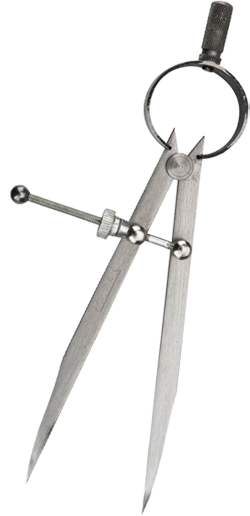 Textzirkel Teil 3
Gehen Sie nun den Text „Instrumente für die empirische Erforschung kultureller Lernprozesse im Kontext von DaF“  durch 
Und setzen Sie diesen in relation zum ersten Altmayer Text.
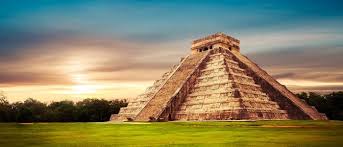 3 Gegenstände
Erinnern Sie sich an die Gegenstände die sie mitgebracht haben.
Versuchen Sie konkrete Einsatzmöglichkeiten für den Unterricht zu überlegen
Wofür eignen sie sich? Warum?
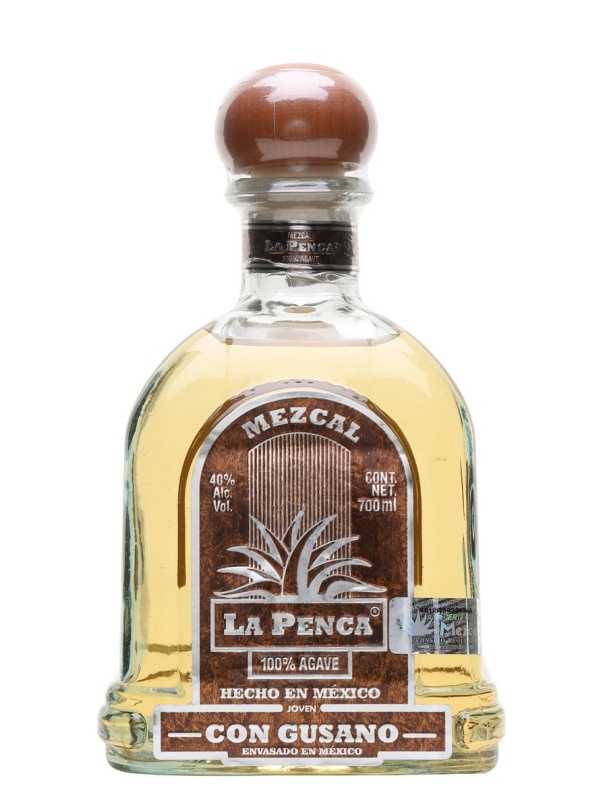 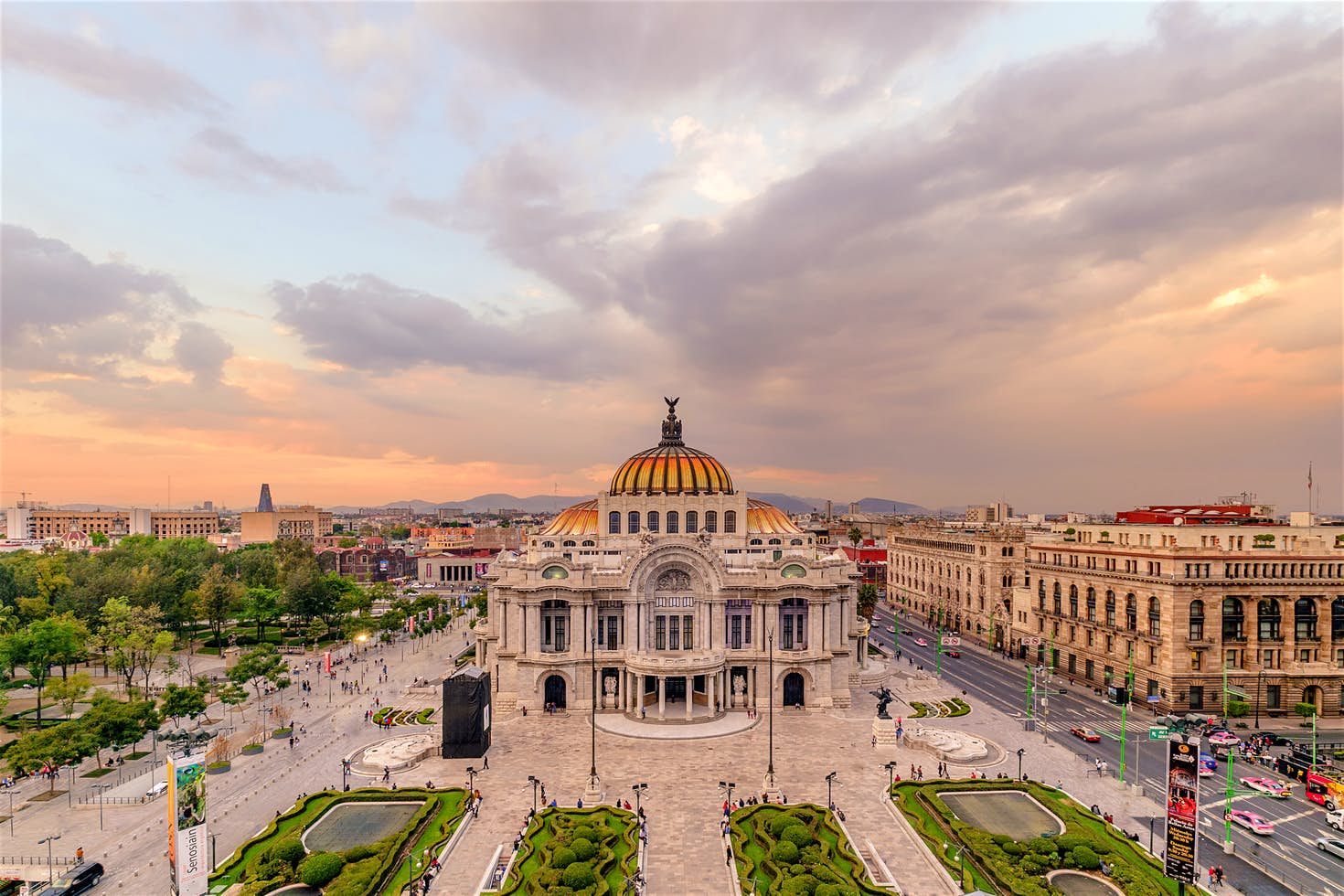 Video
Wie werden Bayern und Mexico  hier dargestellt?
Was ist daran gut für den Einsatz im Unterricht?
Was könnte problematisch sein?

https://www.youtube.com/watch?v=y1YPuJMSmj0
Besprechen der Hausaufgabe Teil 2)
Video fertig schauen
Frage bzgl. Unterrichtspotenzialen formulieren.
Brief aus Sicht eines der Musiker „nach Hause“ schreiben
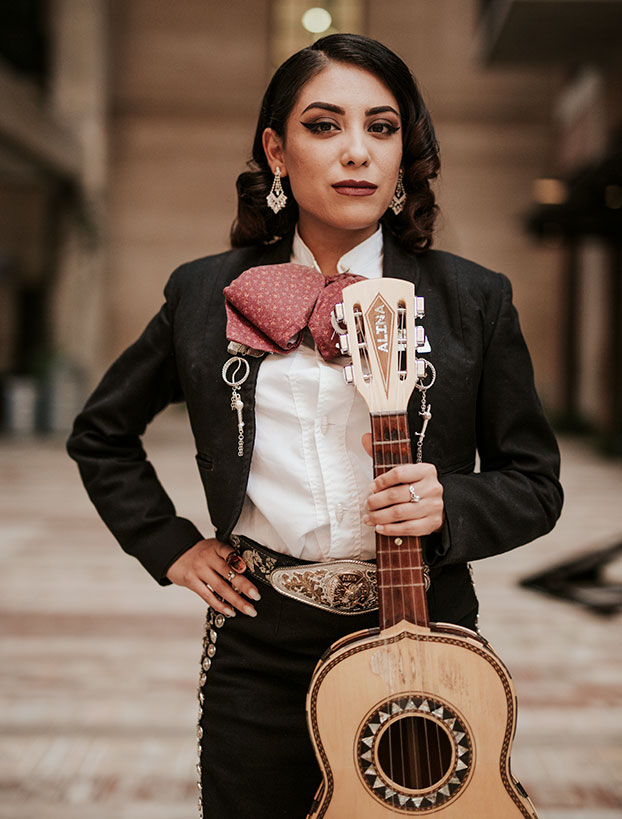 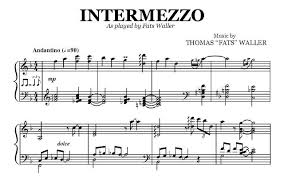 Gruppenarbeit
Intermezzo: Denken Sie an alle theoretischen Zugänge, die Sie bisher gewonnen haben und versuchen Sie dann folgende Aufgabe zu gestalten:
Der Klett Verlag plant ein neues, plurizentrisches Landeskundelehrwerk und Sie sollen das Titelblatt gestalten.
Welche Themen, welche Bilder müssen unbedingt vorkommen?
Gestalten Sie ein Plakat (klassisch mit Stiften oder virtuell)